Viking Settlement
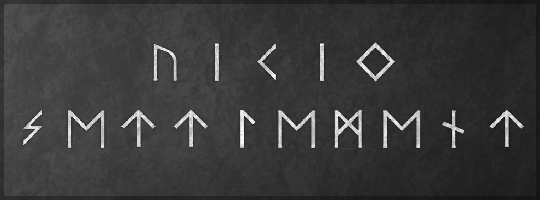 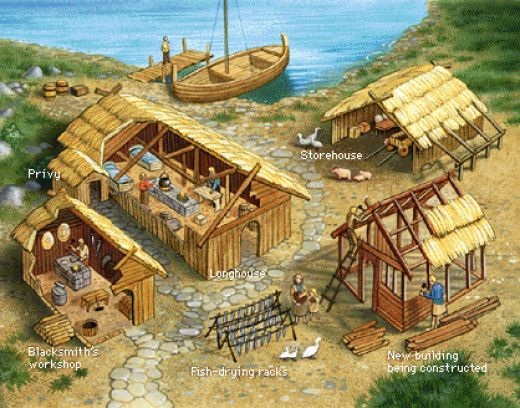